データに関するツール一覧 ガイド
公開日：2024年6月28日
DOI：https://doi.org/10.60430/digital.guidebook0014
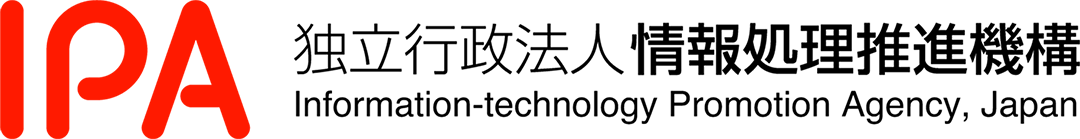 デジタル基盤センター
　デジタルエンジニアリング部
　データスペースグループ
はじめに
【目的】
本書は、「データに関するツール一覧」で紹介しているツールの提供組織とツール構成について説明します。
【想定読者】
データスペースの構築、企画、検討等を進めている「データ利用者」、「データ提供者」を想定しています。
【ツールカテゴリの凡例】
本書ではツールの凡例を下記と定義とします。
共通サービス：公共機関等が共通の目的で提供するサービス
共通ツール：公共機関等が共通の目的で提供するドキュメント、ツール、ソフトウェア等
検証ツール：標準に準拠しているか確認するツール
コミュニティ：技術者同士が情報交換できるサイト等
仕様：システム、ソフトウェア、ツール等の説明
ドキュメント：WEB等のサイトで公開されている、情報、PDF等
方法論：プロジェクト管理手法等、目的を達成させる方法をまとめたもの
ユースケース：使用事例
ライセンス：ソフトウェア等の作成者が利用条件や利用許諾等を定義したもの
OSS(オープンソースソフトウェア)：公開されているソースコード、ソフトウェア等
2
改訂履歴
【改版履歴】
3
ツール提供組織とツール構成
4
EC(European Commission：欧州委員会)
EIF(European Interoperability Framework)はEC(European Commission：欧州委員会)により、EU加盟国の行政、企業、国民がEU内及び加盟国の国境を越えて相互にデータ交換できることを目的に構築されたフレームワークである。

NIF(National Interoperability Framework)は、欧州各国が国内での相互運用性を確保するためのフレームワークで、EU加盟国との互換性を確保するために、EIFと整合させることで他の欧州諸国との相互運用性が維持される。

ECがEU加盟国内で相互運用性維持のため、ガイダンスやソリューションを集めた「EIF　Toolbox」を提供している。
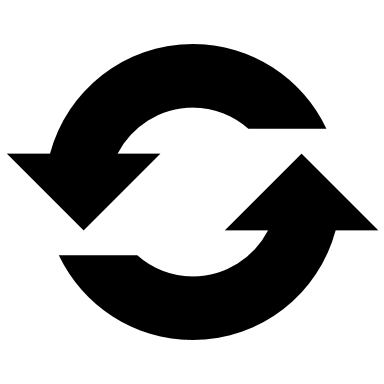 EIF 
欧州全体で相互運用性を維持
NIF 
各国が国内で相互運用性を確保
EU加盟国間で
相互運用性を維持
EIF Toolbox
EIFとNIFの相互運用性を促進するツール、
ガイダンスを提供
出典： EIF Toolbox
5
EIF Toolbox
EIF　Toolboxは以下の４部で構成されている
EIFポリシー：EIFの政策の背景と実装のニーズに関するガイダンス文書
概念モデル：欧州の公共サービスの概念モデル。なるべく新規の開発をせず、新しいサービスを設計するか、既存のサービスを再設計し、既存のサービスとデータコンポーネントを再利用することができる。
相互運用性のレイヤー整理：欧州の公共サービスを設計する際に対処すべき相互運用性の側面を整理している。
基礎となる原則：欧州の公共サービスを確立するプロセスに関連する一般的な相互運用性の原則を説明している。

EIFソリューション：フレームワークの調整と実装のための再利用可能なソリューション
「ソリューションカテゴリー」、「基礎となる原則」、「相互運用性レイヤー」、「概念モデル」の４つのカテゴリーから複数のキーワードで約70のソリューションから検索できるので利用しやすい。また、基準に準拠しているか評価するソリューションがある。
欧州のOOTS(ワンス・オンリー・テクニカル・システム)で採用されている、eID、eデリバリー等、実用中のソリューションが公開されている。
随時更新が行われ、リソースの最新状態が維持されている。

EIFコミュニティ：知識の共有を促進するコミュニティ

EIF用語集：EIF(European Interoperability Framework)の用語集である。
6
出典： EIF Toolbox
Catena-X
Catena-Xは欧州の自動車業界でデータを共有用のプラットフォームで、主要なデータスぺースの一つである。

「オンボーディング(導入)ガイド」は「大企業向けのスターターキット」と「データ統合パターンガイド」の２種類があり、データスぺースを開始する企業・団体の意思決定者、データスペース参加者、データスペース取引市場参加者、技術者向けに記述されている。
7
出典： Catena-X
IDSA、Gaia-X
IDSA(International Data Spaces Association)は国際的にデータスペースを推進する組織で、EC(European Commission)、研究機関等と協力して、データスペースのコンセプトと関連技術の開発と実装を進めている。

IDSAはデータスペースに関する情報として「Most Important Documents」としてデータスペースの設計原則、参照アーキテクチャモデル、事例、コネクタの情報、Gaia-Xとの関係、情報セキュリティ等、技術面を含む多面的なドキュメントを公開している。
データスペースの設計原則、IDS参照アーキテクチャモデル、 The Data Spaces Radar等
Data Connector Report、Gaia-X and IDS、 DIN SPEC 27070等

Gaia-Xはヨーロッパのデータ基盤構築プロジェクトであり、自律分散型の企業間データ連携の仕組み・フレームワークを構築することが目的である。

Gaia-Xはガイドライン、解説書、ツールボックス、オープンソース等をIDSAの仕様に準拠した標準を公開している。
Gaia-Xフレームワーク仕様、Gaia-Xフレームワークソフトウェア
Gaia-Xデジタルクリアリングハウス、Gaia-Xの仕様
8
Gaia-X
出典： IDSA
DSSC(Data Spaces Support Centre)
DSSC(Data Spaces Support Centre)はIDSAの配下でデータスペース参加者の支援を行う組織で、データスペース参加者間のコミュニティ形成、開発支援等を行っている。

DSSCの「データスペースブループリントv1.0」はデータスペースの開発サイクルをサポートするガイドラインで、「データスペースの概念モデル」、「ビルディングブロックの概要」、「構築手法の説明」、「用語集」で構成されている。

「ビルディングブロックの概要」は、２つのビルディングブロックで構成される。ビルディングブロックは技術、標準を提供する。
「ビジネスと組織のビルディングブロック」は３つのブロックで構成される。
「ビジネス」：データスペースに必要なビジネスモデルの構築方法、ツール、アドバイス等を提供
「ガバナンス」：意思決定プロセスに必要な組織形態及びガバナンスの構築方法を提供
「法律/ルール」：データスペースが準拠すべき法的枠組み、参加者の役割等を提供

「技術的なビルディングブロック」は３つのブロックで構成される。
「相互運用性」：データ交換に必要なデータモデル、データ形式、ツール及びトレーサビリティ等の機能の提供
「データ主権と信頼性」：データスペース参加者間でデータ主権、信頼性が確立されるアクセス制御等の機能の提供
「データ価値」：データスペース参加者間でどのようなデータ、サービスが利用できるか検索する機能の提供
9
出典： DSSC
FIWARE、CoE-DSC
FIWAREは非営利団体FIWARE Foundationによって運営されるオープンソースのプラットフォームで、スマートシティやIoT (Internet of Things)、様々な産業や公共セクターで利用されている。データの標準化と相互運用性を促進するための仕組み、APIやコンポーネント、ファイウェアカタログ、スマートデータモデル、用語集等の開発者向けのツールが公開されている。

CoE-DSC(The Centre of Excellence for Data Sharing and Cloud)はNL AIC(Dutch AI Coalition／オランダ AI 連合)、データ共有連合 (Data Sharing Coalition)、Gaia-Xオランダ Hubの３団体により創設されたAI・データスペースを推進するオランダのイニシアティブで、IDSA、DSSCとパートナー関係にある。オランダを中心とする業界毎、業界横断のユースケース(約20例)が公開されている。AIを活用した事例もある。
10
出典： FIWARE
CoE-DSC
DSA、RRI(日本のツール提供組織)
DSA(Data Society Alliance)は日本の一般社団法人データ社会推進協議会で、国境、分野を超えたデータ連携を実現するために行う取組の総称、ブランド名が「DATA-EX」である。DSAのライブラリには「DATA-EX調査研究成果」、「DATA-EX活動レポート」が公開されている。「SIP分野間データ連携基盤」にはデータ連携基盤の仕様、CADDEコネクタの仕様等技術者向けの情報が公開されている。

RRI(Robot Revolution & Industrial IoT Initiative)は日本のロボット革命・産業IoTイニシアティブ協議会で、2015年2月に決定された「ロボット新戦略」に基づいて設立された日本の民間主導の組織的プラットフォームである。RRIオンライン・ライブラリにRRIが参画するワーキンググループの仕様書、レポート、事例集、解説書等が公開されている。
11
出典： DSA
RRI
12